PROGRAMA OBRAS MENORES EJERCICIO 2019
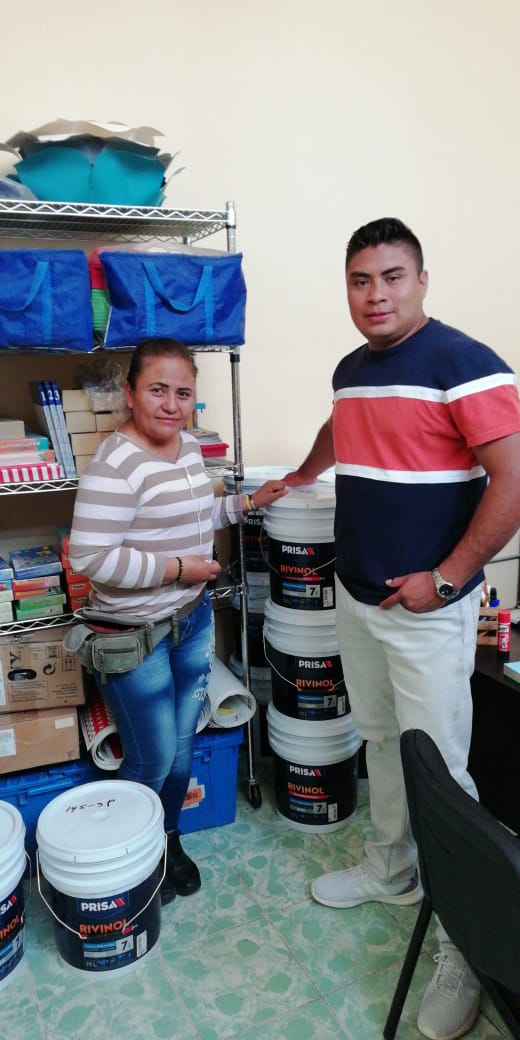 PINTURA PARA ESCUELA PRIMARIA “JUSTO SIERRA”             

ZONA CENTRO